Relative Impact of Sea Ice and Temperature Changes on Arctic Marine Production
Objective
Changes to the global climate system are likely to have large implications for the Arctic marine ecosystems. Here we performed a series of experiments with a modern Earth system model to determine the relative importance of ice and temperature on the primary production and the air-sea CO2 flux across the Arctic Ocean.
KEY FINDING:
Sea ice reduction could account for most of the change in production.
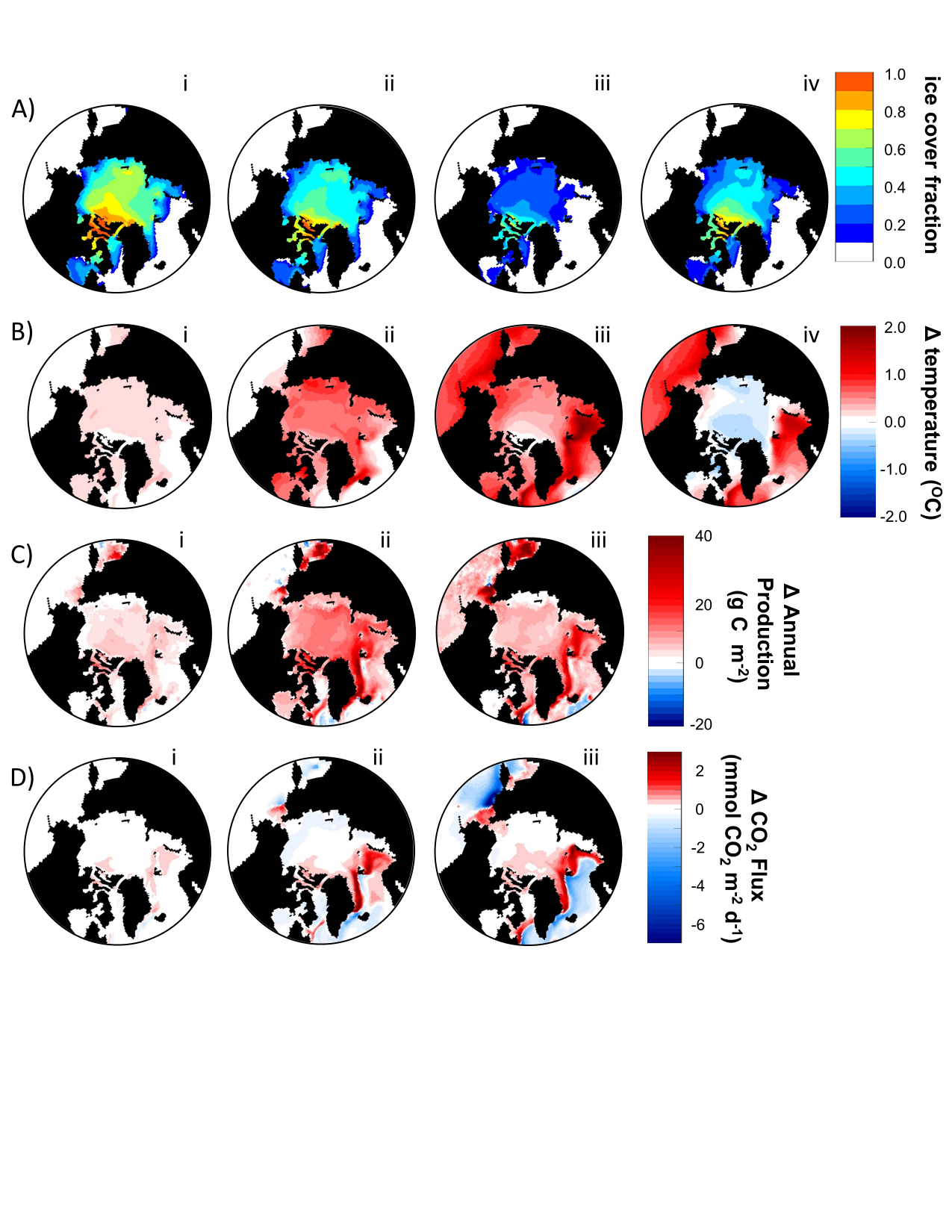 Warmer 
Atmosphere
(RCP4.5 )
Artificially
Reduced Ice
Approach
We compared E3SM model predictions of ecosystem dynamics by a validated baseline run to estimates from a model that had been driven with a warmer atmosphere, as well as to predictions from a model that had artificially reduced sea ice.
Impact
Our work demonstrates the importance of ice dynamics in controlling ocean warming and production and thus the need for well‐behaved ice and BGC models within Earth system models if we hope to accurately predict Arctic changes.
Gibson, G.A., Weijer, W., Jeffery, N. and Wang, S. (2020). Relative Impact of Sea Ice and Temperature Changes on Arctic Marine Production. JGR Biogeosciences. 125, 7. https://doi.org/10.1029/2019JG005343